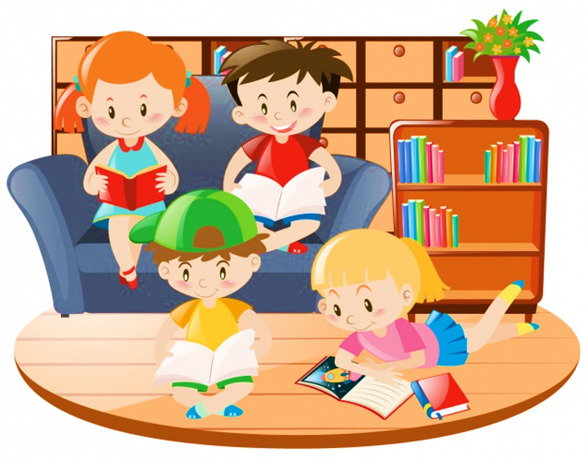 Я досліджую світ
1 клас
людина серед людей
Урок 36
Коли я вчиняю правильно?
Налаштування на урок
Який казковий персонаж співпадає з твоїм настроєм на початку уроку? Чому?
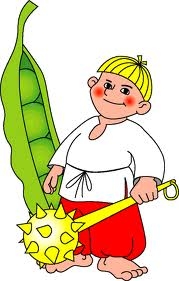 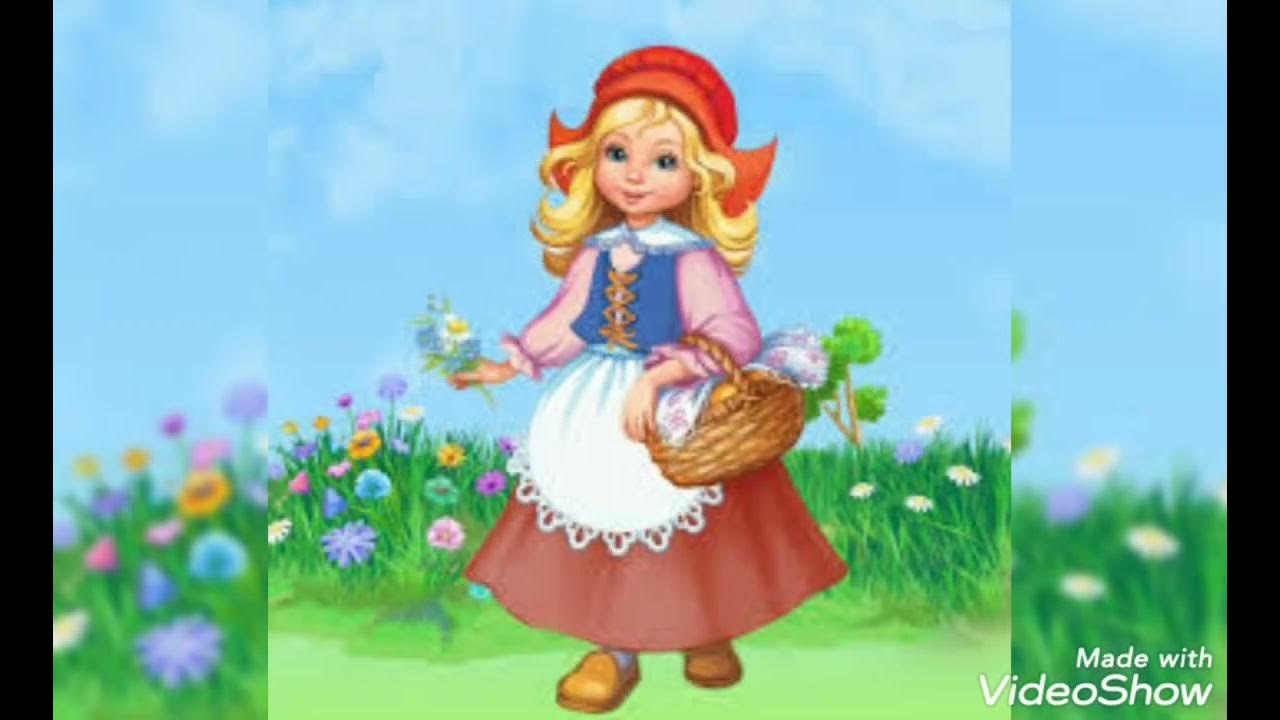 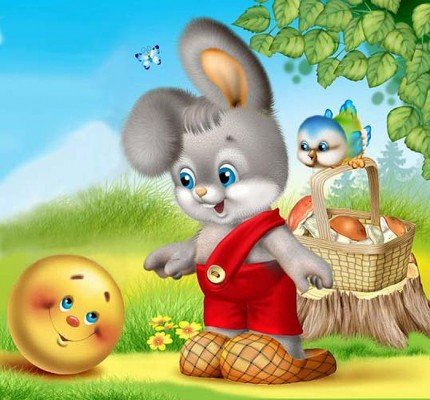 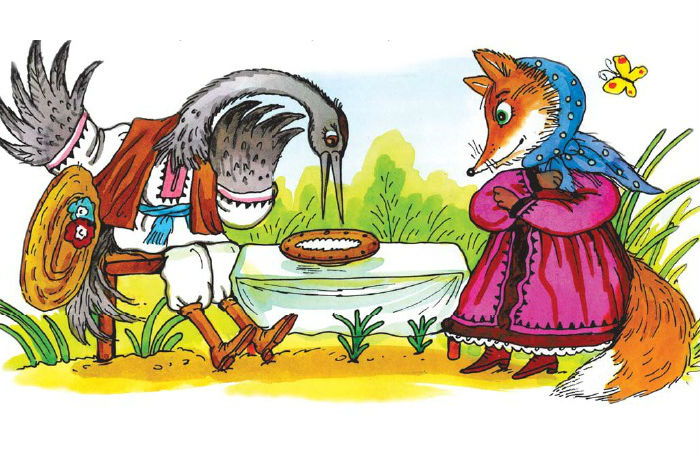 Журавель і лисиця
Котигорошко
Червона шапочка
Колобок
Вправа «Синоптик»
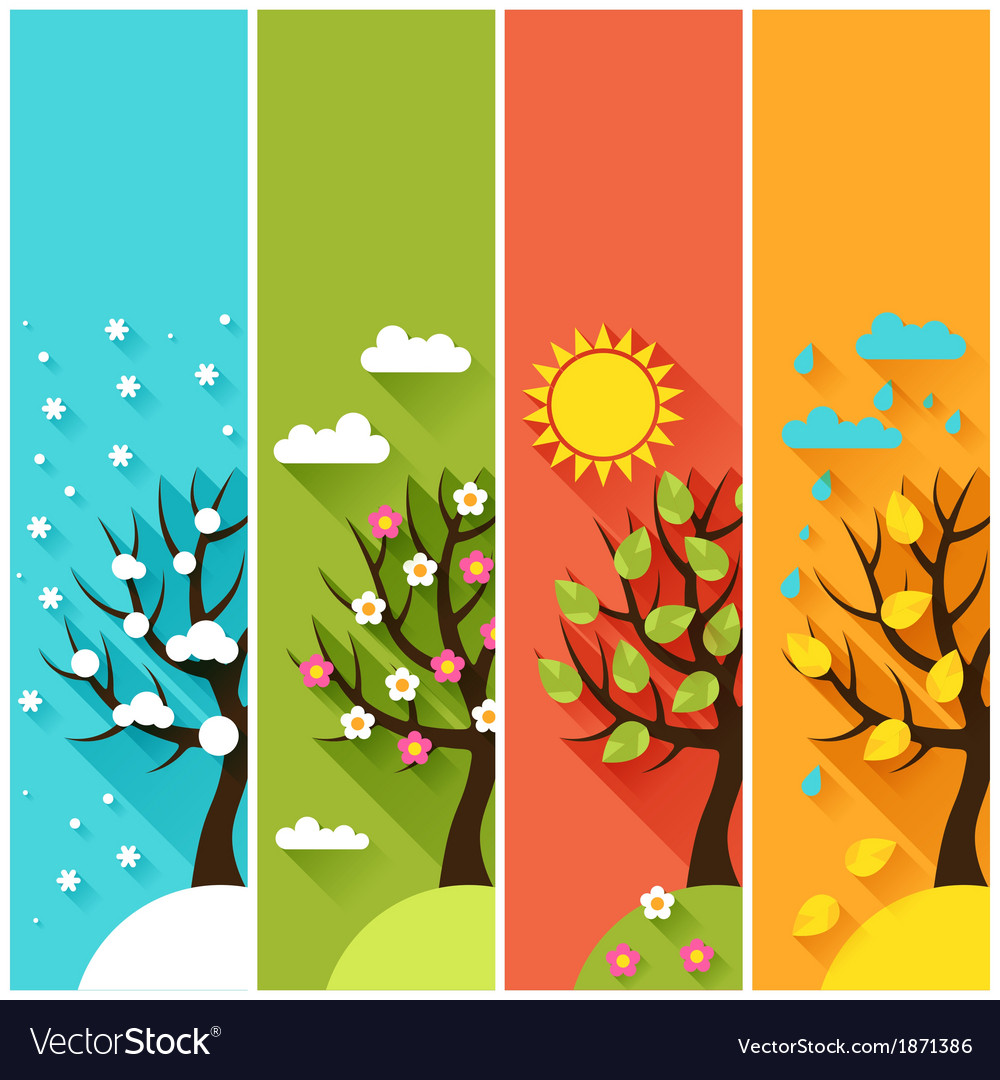 Яка зараз пора року?
Який місяць?
Яке число?
Який день тижня?
Вправа «Синоптик»
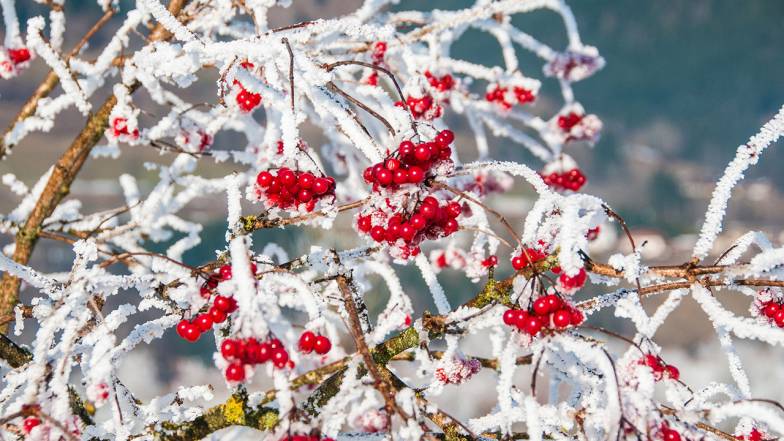 Який стан неба?
Тепло чи холодно надворі? 
Яка температура повітря?
Чи дує вітер? Якщо так, то сильний чи повільний?
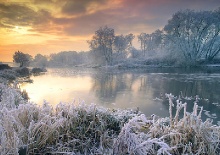 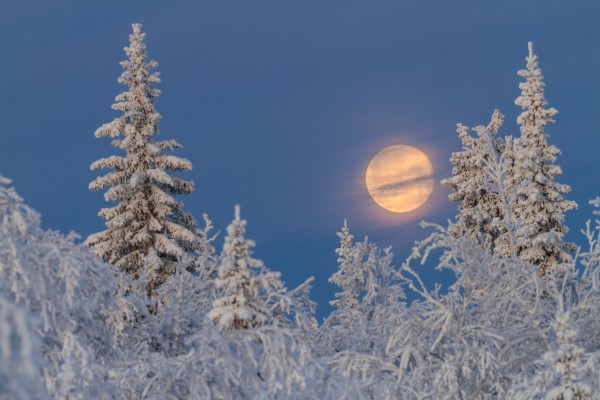 Чи були протягом доби опади?
Які ознаки зими в природі з’явились?
Обери, яка дитина вчиняє правильно, а яка - ні
Чи замислювався ти коли небудь над своїми вчинками і щоденною поведінкою?
Ти прокидаєшся вранці з гарним настроєм?
Чи намагаєшся щодня дізнаватися про щось нове?
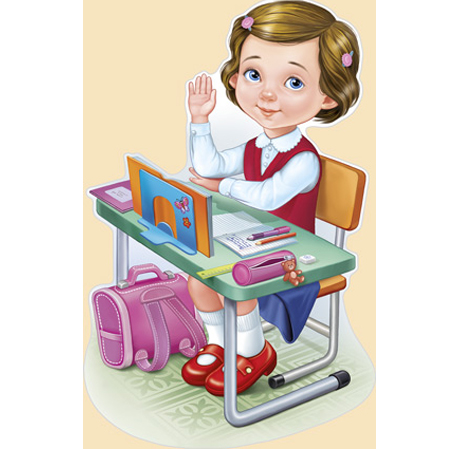 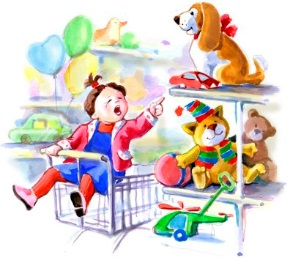 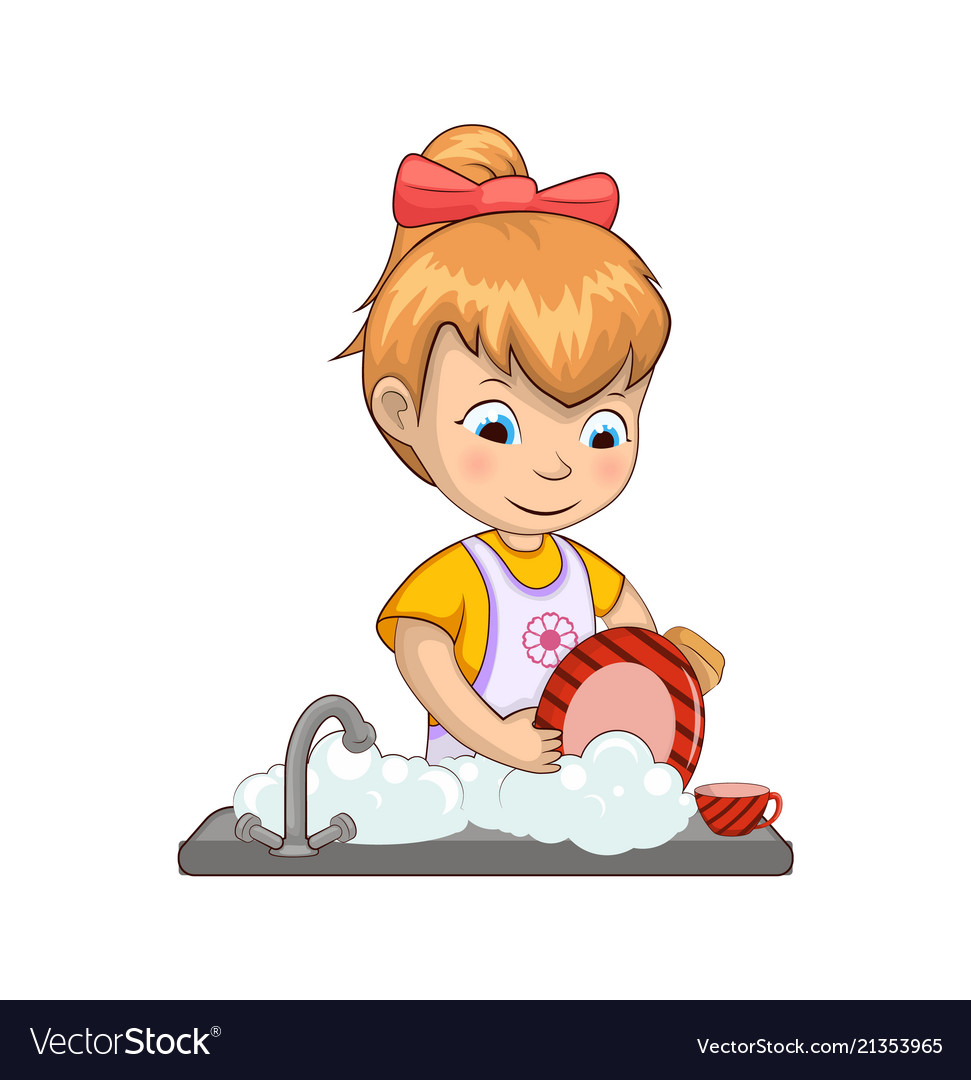 Чи старанно вчишся і виконуєш свої обов’язки? Або вередуєш, як немовля?
Розглянь повітряні кульки. Доповни перелік рис, які допоможуть тобі відчувати радість і щастя
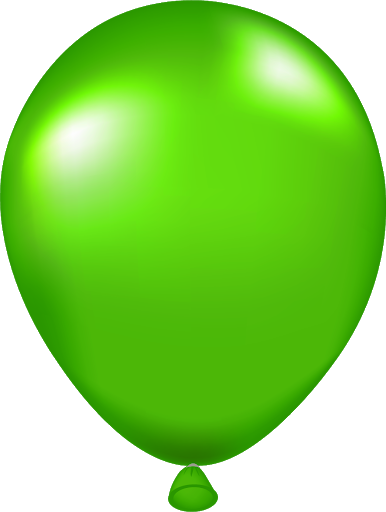 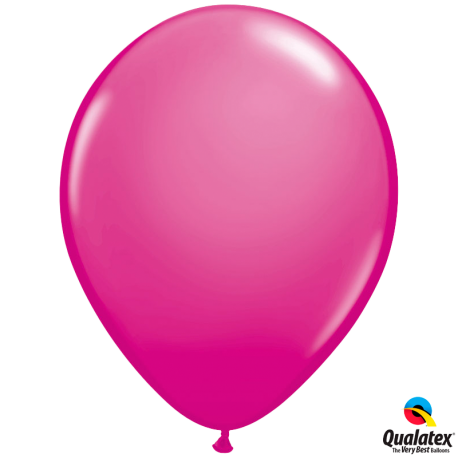 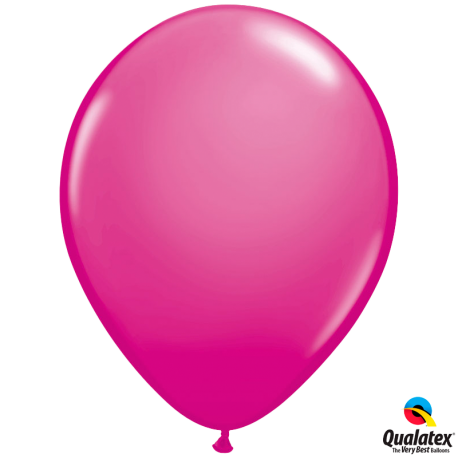 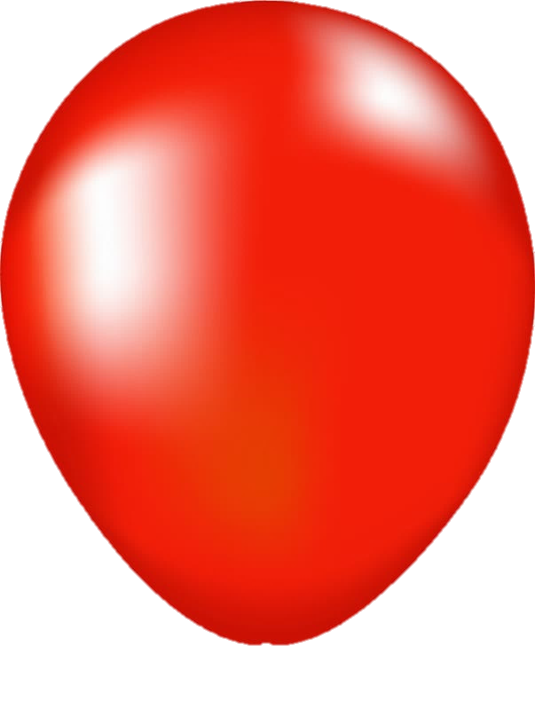 Твори добро!
Не лінуйся!
Відкривай нове!
Усміхайся
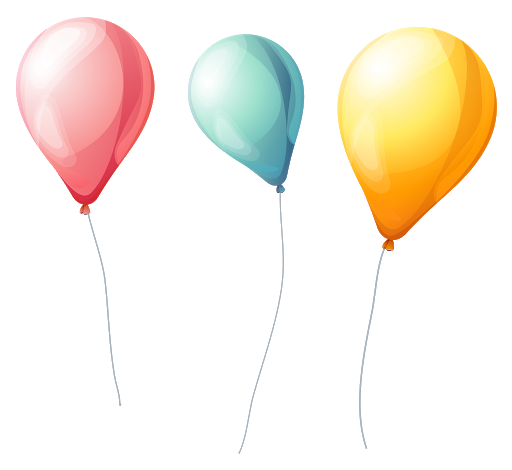 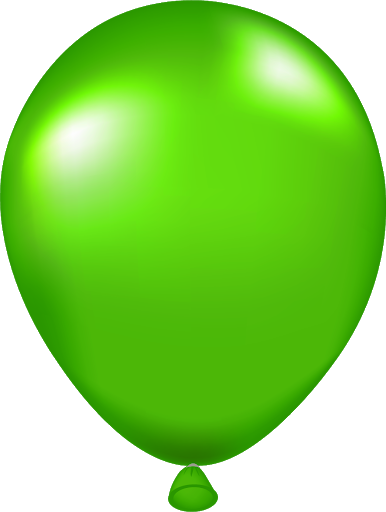 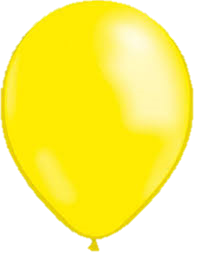 Допомагай друзям
Працюй!
Досліджуй!
Розкажи
Чи маєш ти друзів?
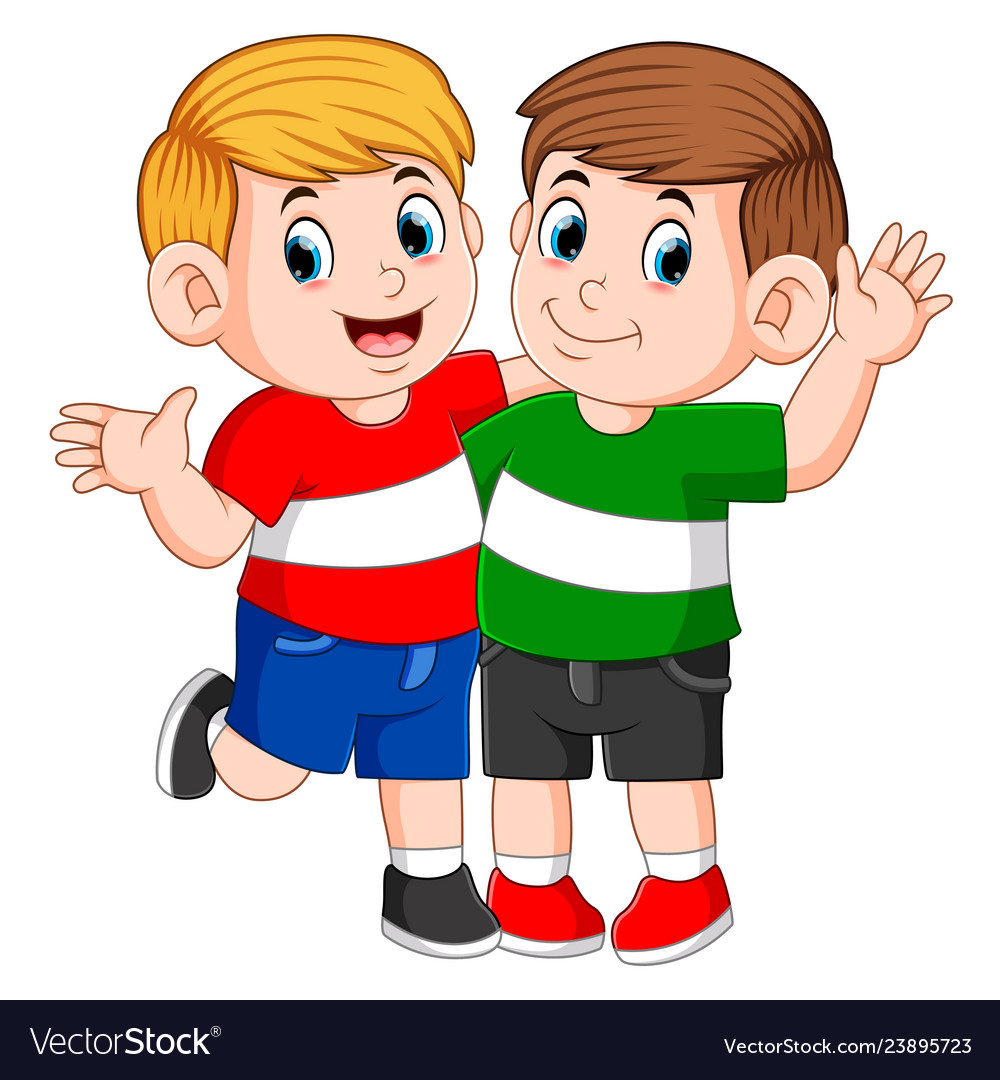 Які риси характеру твоїх друзів тобі подобаються найбільше?
Чи можна легко позбутися 
поганих рис?
Поміркуй
Охарактеризуй хлопчиків
Роздратований, агресивний, злий, похмурий, негативний
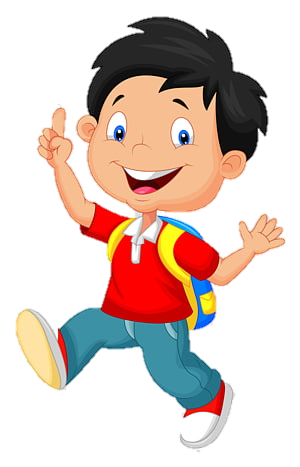 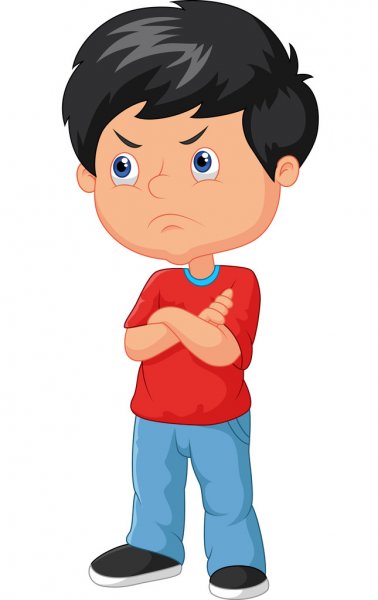 Доброзичливий, приємний, веселий, щасливий, позитивний
Чи покращать твоє життя дратівливість і злість?
Які чесноти в людині найважливіші?
Думай, як люди оцінюють твій вчинок. Запам’ятай, що не все, що приємне для тебе, так само приємне і бажане для інших.
Прочитай вірш
Завітав якось до Гната РодіонТа й не вірить: це насправді, а чи сон?
Гнат над книжкою схилився, як мараІ підряд усі малюнки видира.
Родіон його за руку:– Друже мій!Що ти робиш? Схаменися! Пожалій!
Зиркнув Гнат на Родіона із-під брівІ, показуючи книжку, відповів:
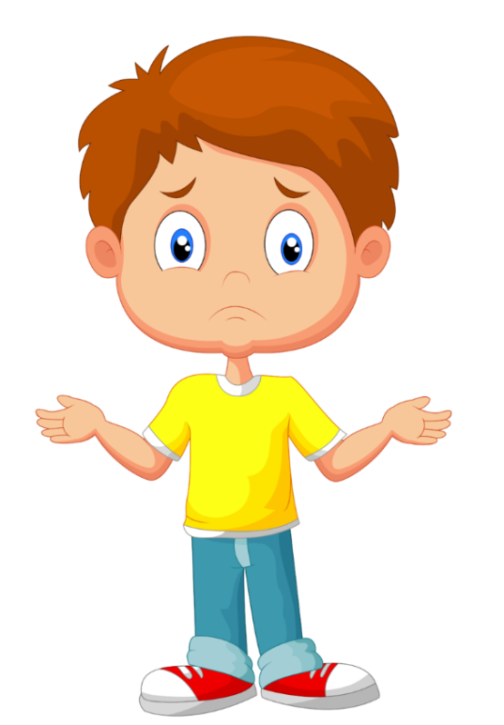 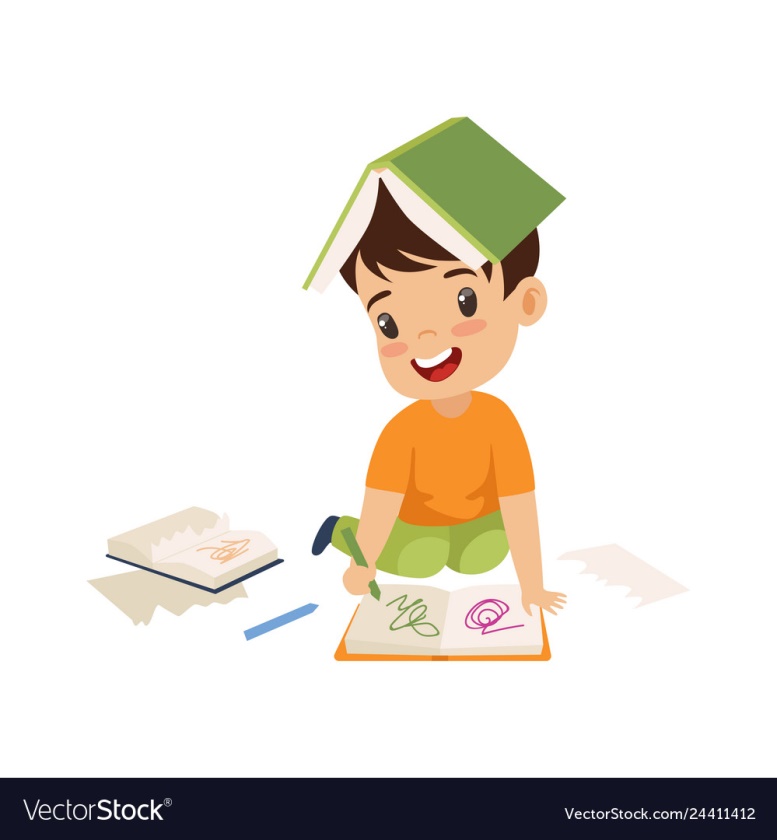 Ну чого б її жаліти мусив я,Як вона бібліотечна – не моя!..
Які наслідки Гнатового вчинку можуть бути?
Робота в зошиті
Роздивися світлини. «Посортуй» їх
Неправильні вчинки:
Правильні вчинки:
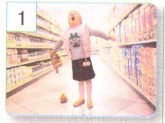 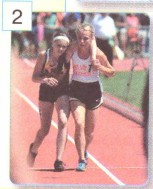 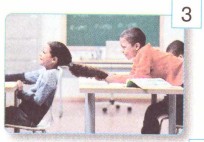 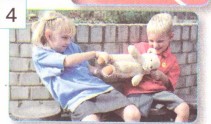 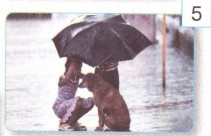 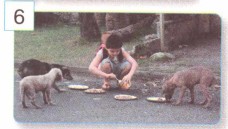 Зошит.
Сторінка
34 №7
Робота в зошиті
З’єднай лініями дві частини прислів’їв. Поясни, як ти розумієш
Сім раз відміряй,
як дощ згори.
Вчасна поміч -
один раз відріж.
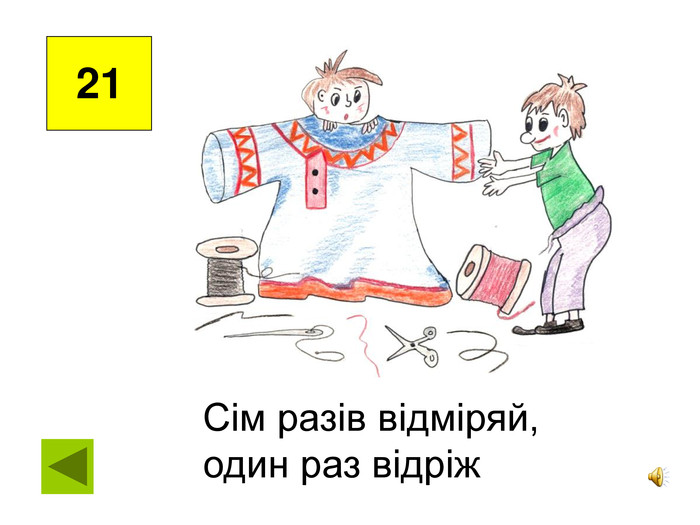 Зошит.
Сторінка
34 №8
Рефлексія
Оціни свою роботу на уроці
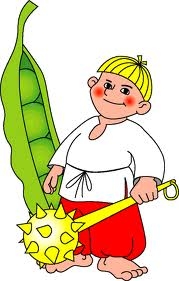 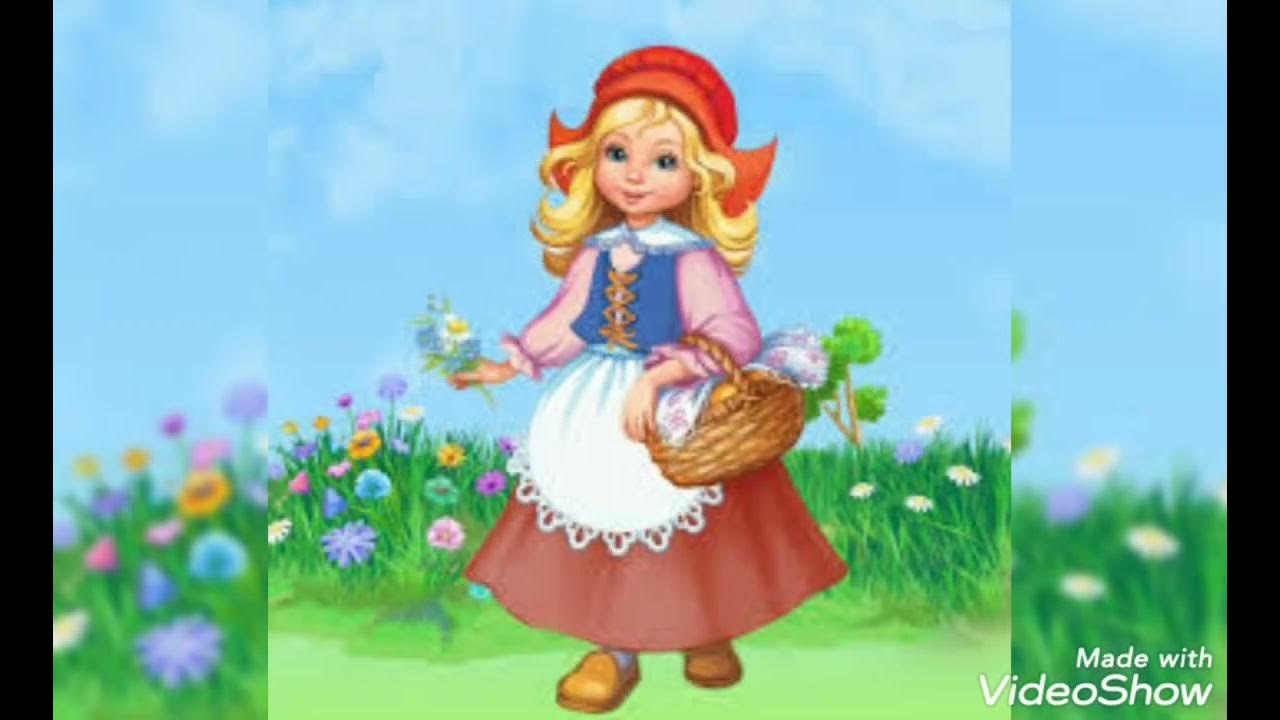 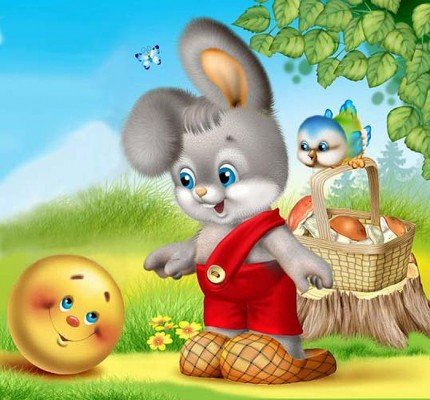 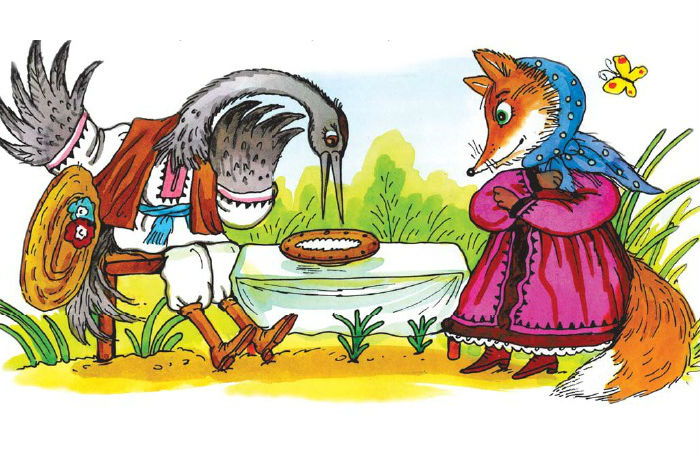 Маю ще подумати
Було складно
Було цікаво
Було легко